English Language Resource Materials on 
National Security Education at the Secondary Level
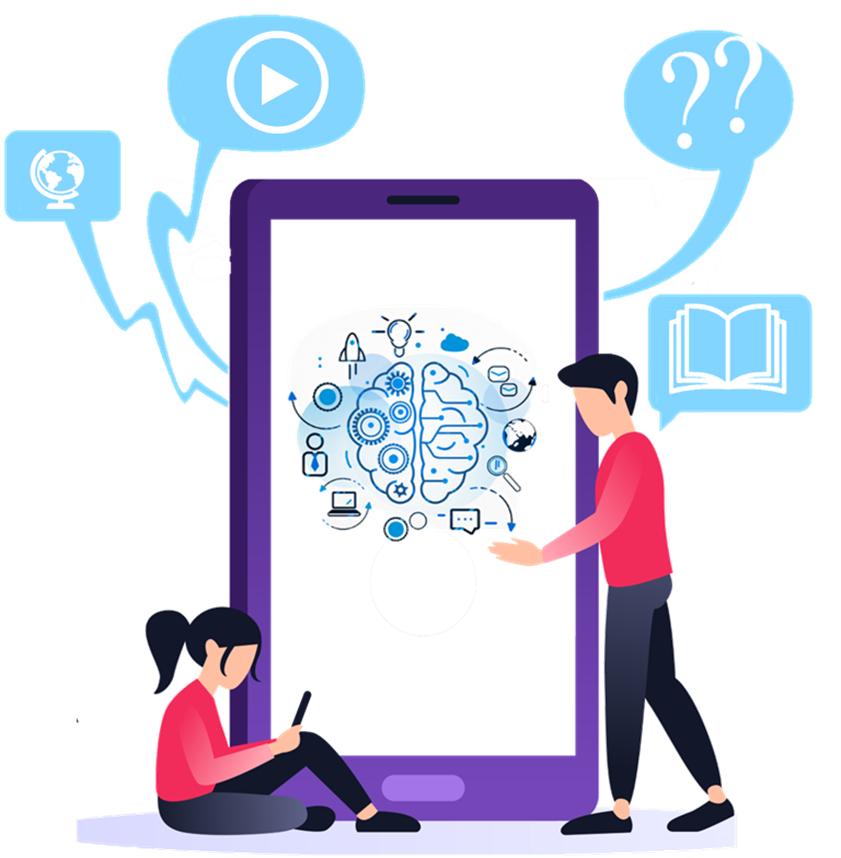 An Example of Learning and Teaching Activities
ARTIFICIAL INTELLIGENCE (AI)
AND OUR WORLD
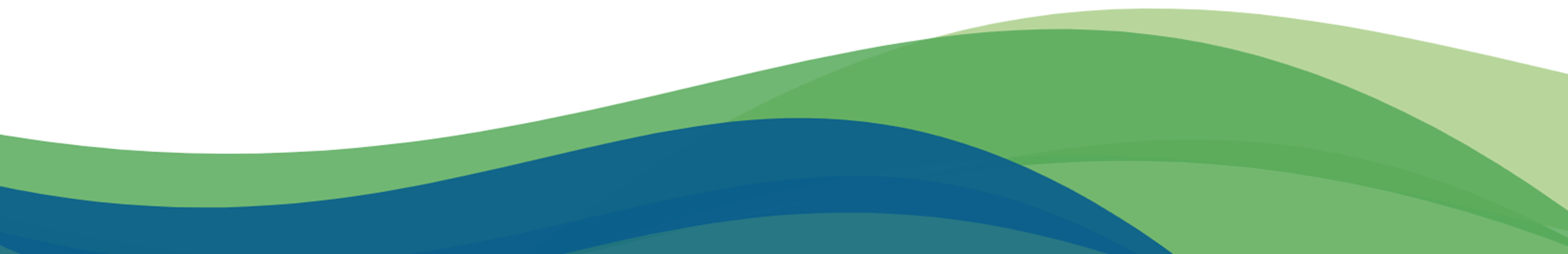 1
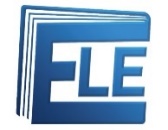 Content Objectives
Artificial  Intelligence
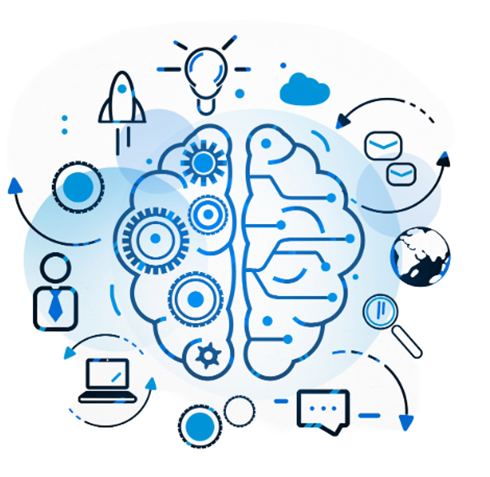 To explore concepts related to artificial intelligence (AI) security, e.g.
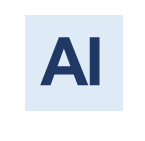 the role of AI in our everyday life
the integration of non-human AI students in schools/universities
the impact of AI on future workforce
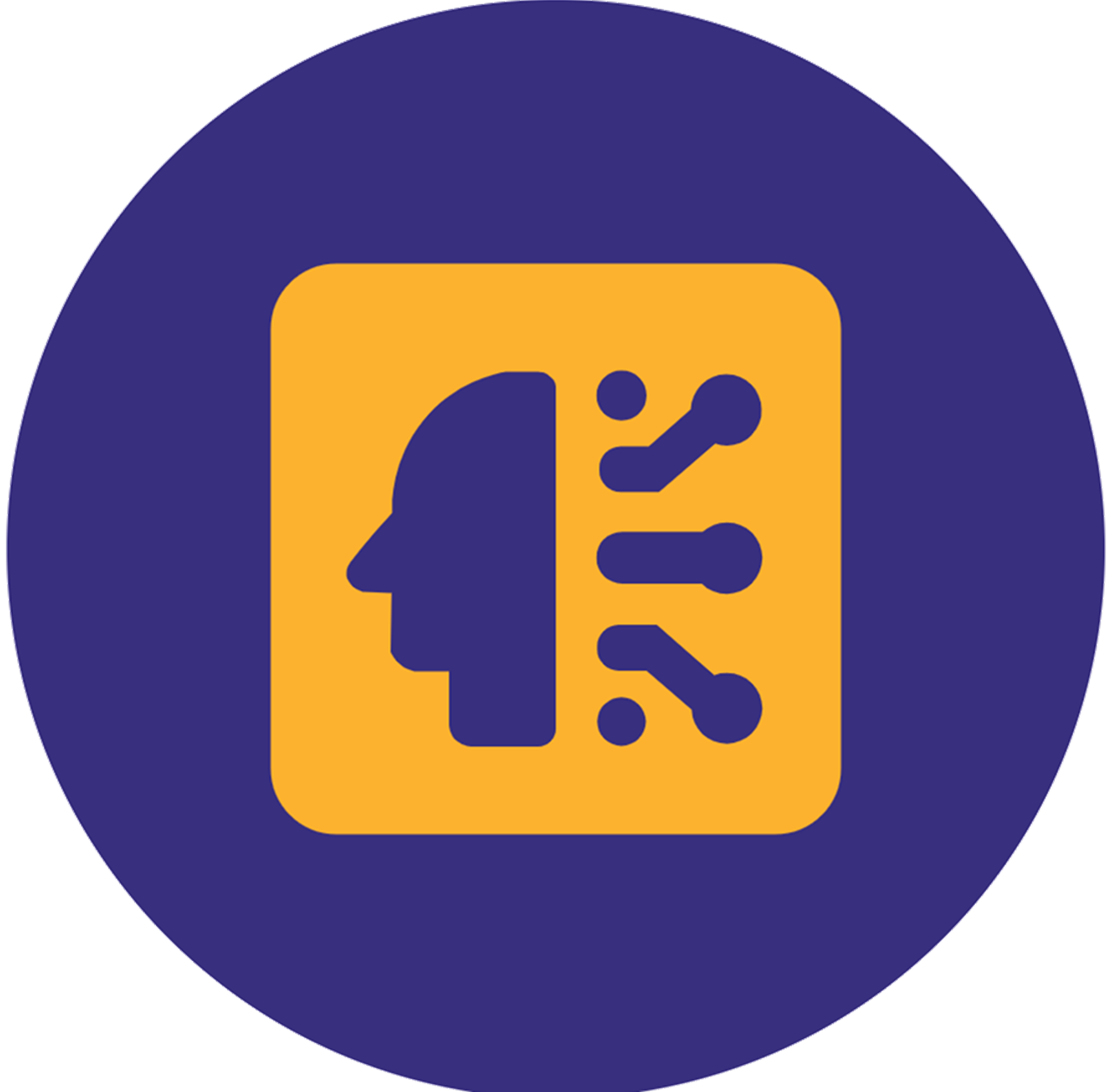 Language Objectives
To develop language knowledge and skills, e.g.
National Security 
Education
English Language
Education
listening, speaking, reading/viewing and writing skills
text structures (e.g. video, news article, timeline)
vocabulary building strategies:
working out the meaning of unfamiliar words by identifying meaningful chunks/making use of semantic/visual clues
identifying the language items used for citing and quoting the source of information
2
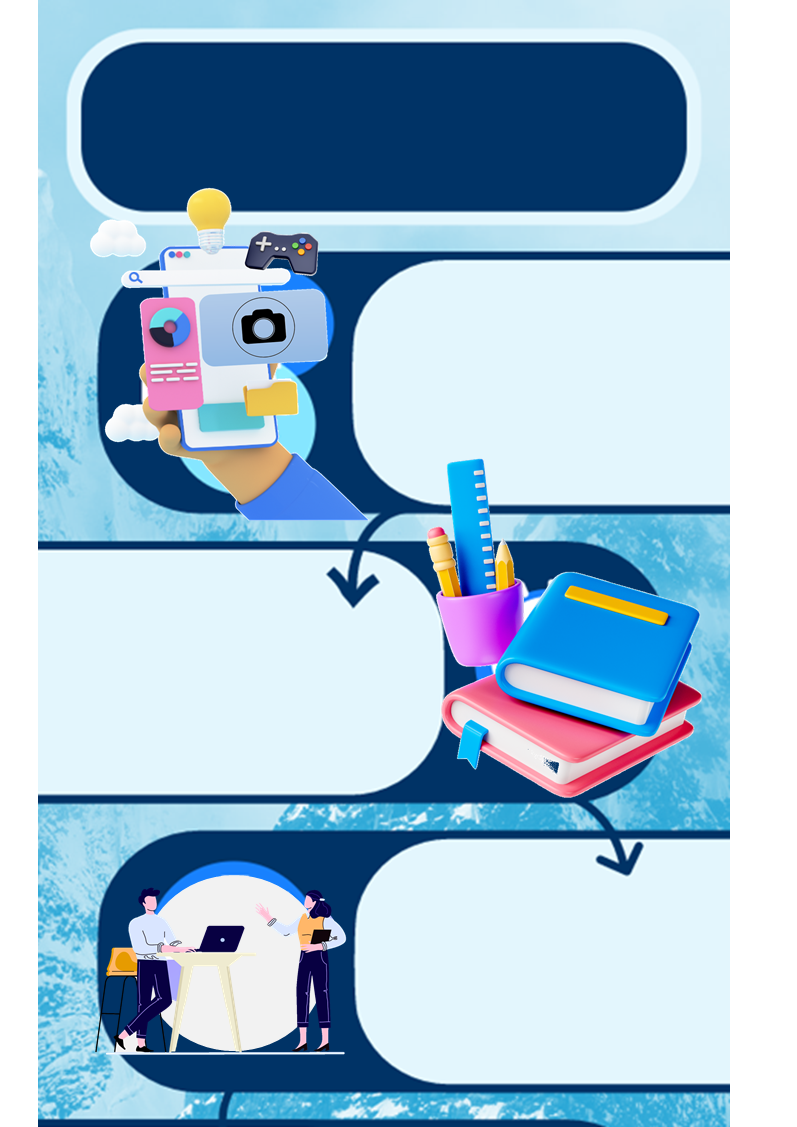 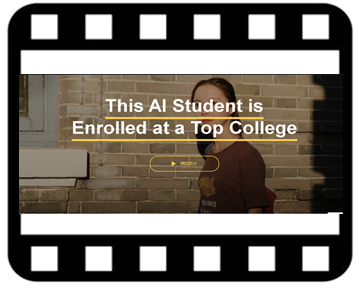 AI and Our World
A Video on 
“This AI Student is Enrolled at a Top College”
The Role of AI in Our Everyday Life
Play the video.
Engage students in knowing more about the first non-human AI student and the recent development of AI in our country.
The Integration of Non-human AI Students in Schools/  Universities
The Impact of AI on Future Workforce
3
https://chinacurrent.com/education/23022/this-ai-student-is-enrolled-at-a-top-college-23022
Source: The China Current:
What is the role of technology in our everyday Life? Please give some examples.
Find out how much students know about the application of Artificial Intelligence (AI) in their everyday life.
Pre-viewing
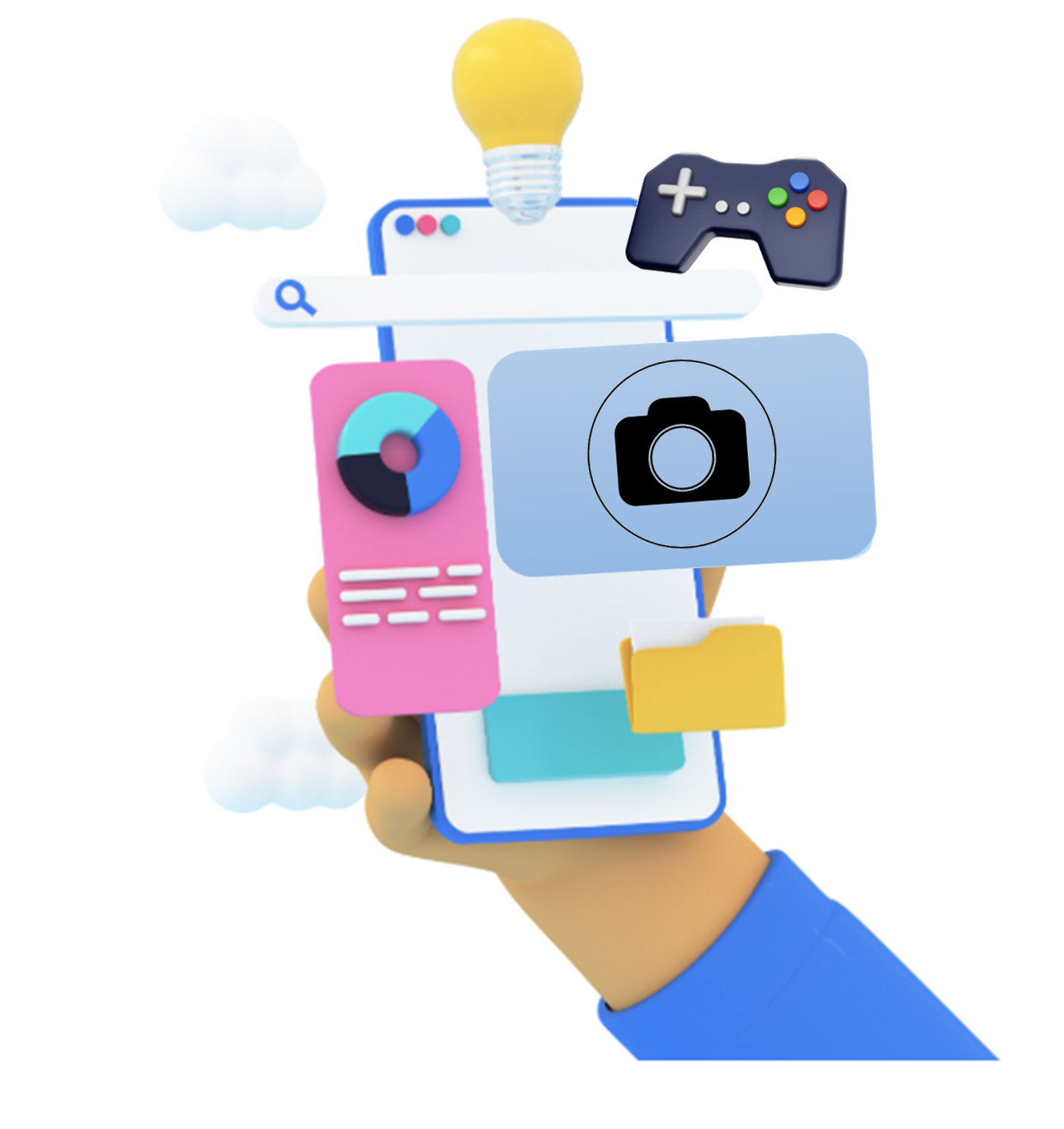 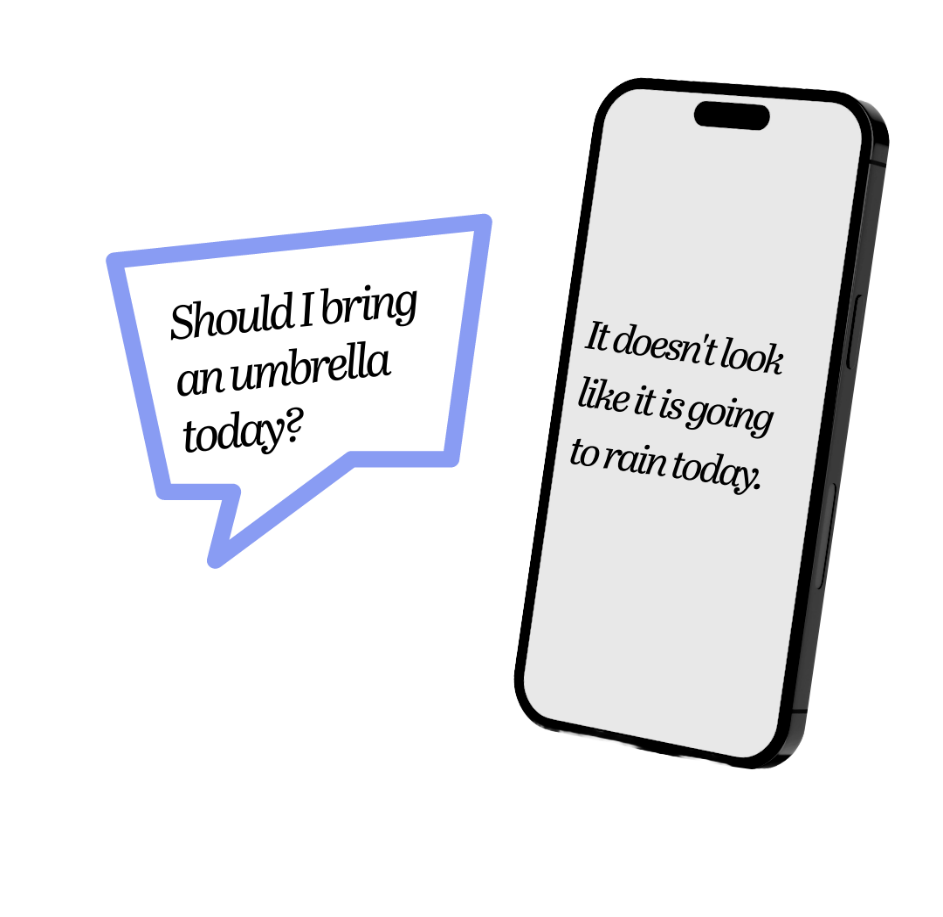 The AI Assistant
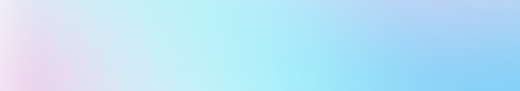 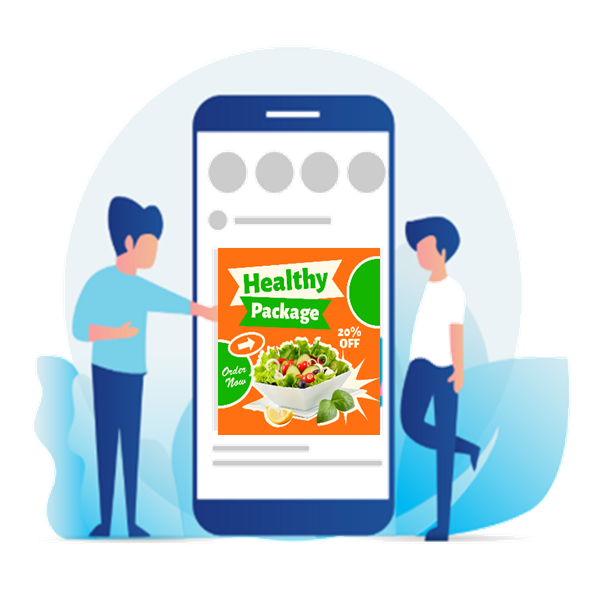 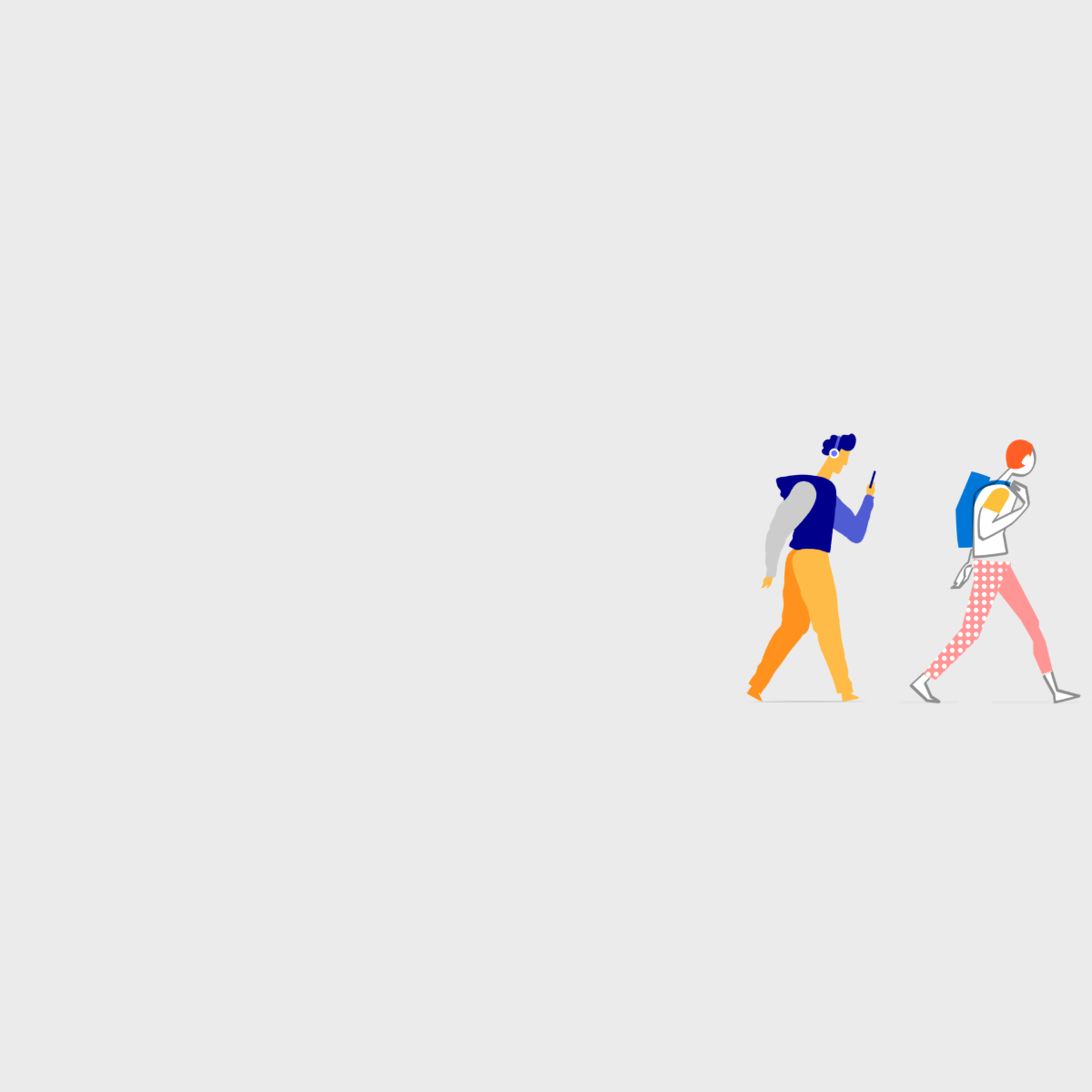 Apps for Study/Leisure
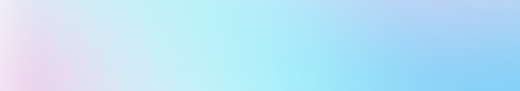 Social Media
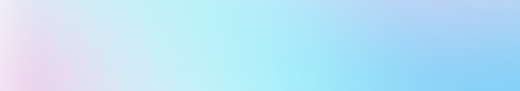 4
5
How much do you know about these tools/apps?
1)
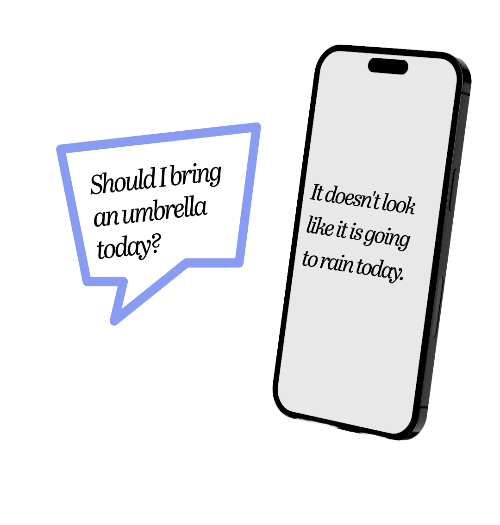 Technology in Our Everyday Life
2)
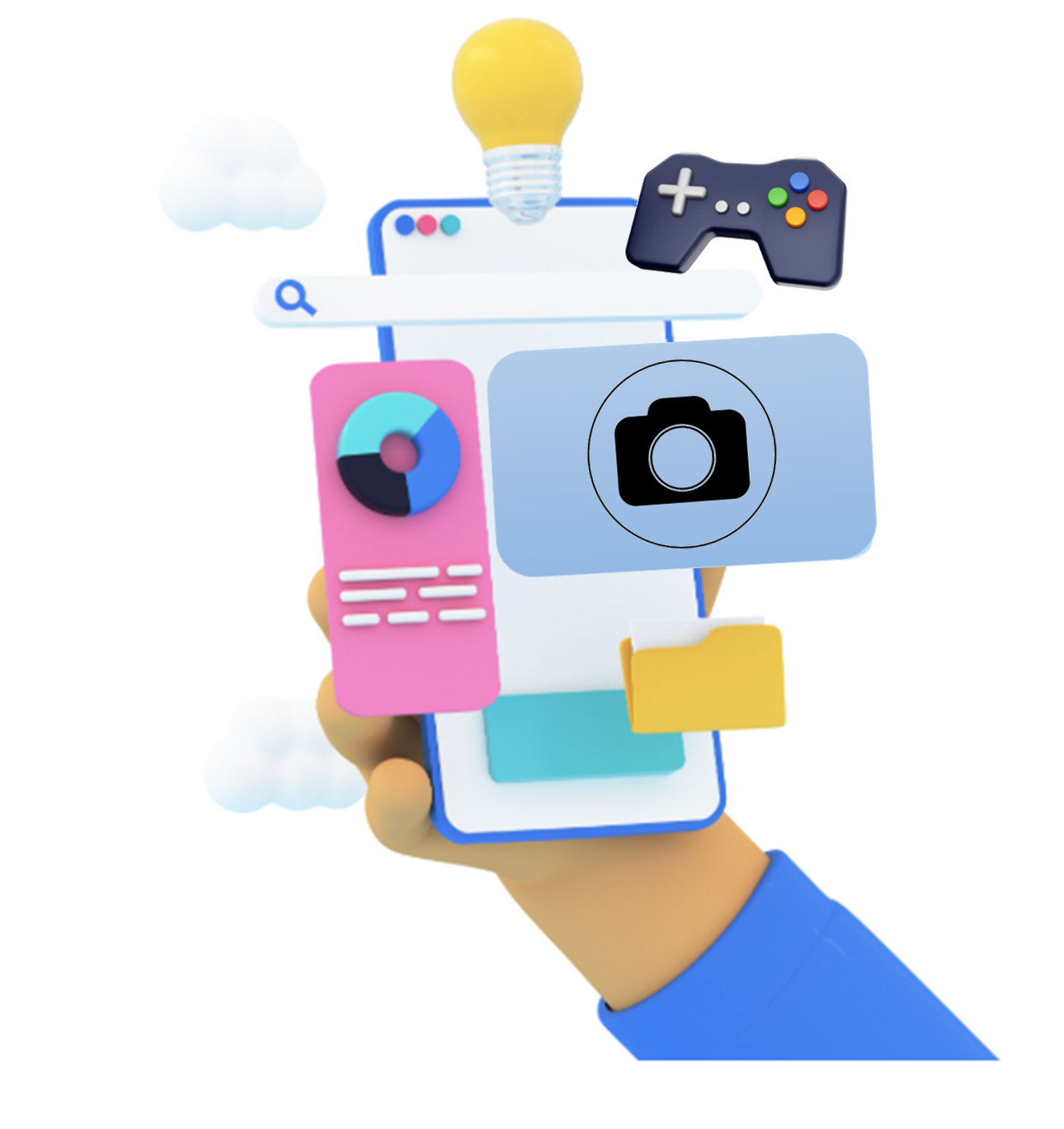 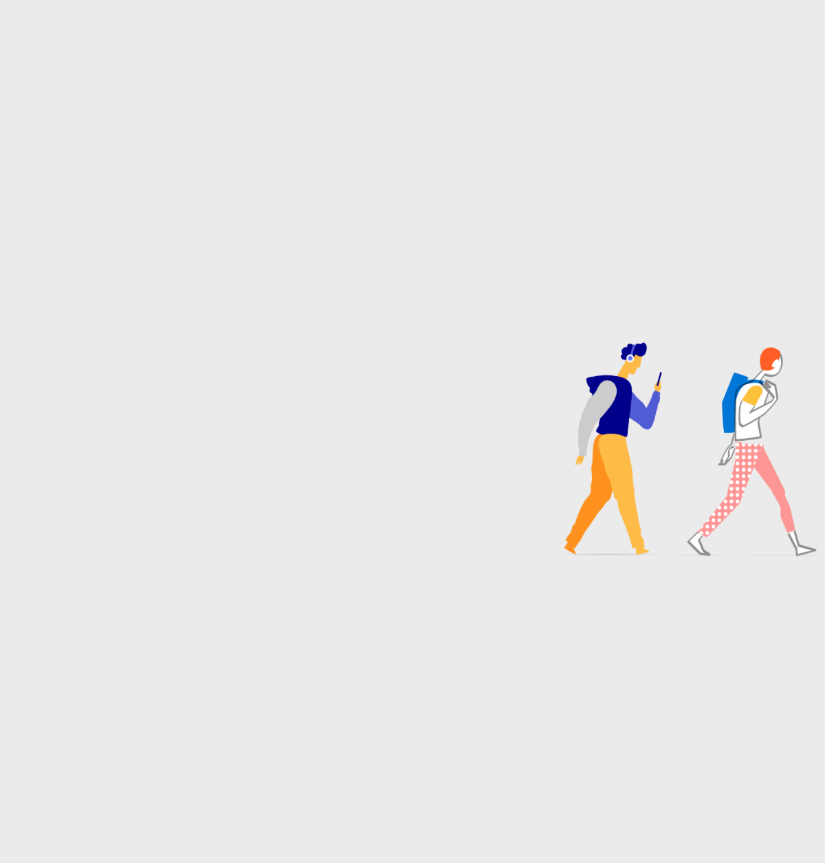 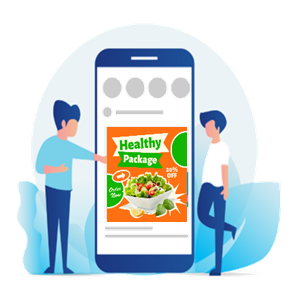 3)
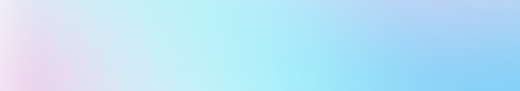 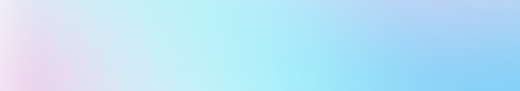 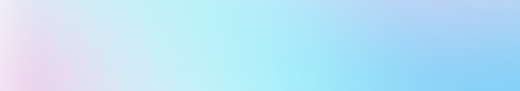 Apps for Study/Leisure
Social Media
The AI Assistant
5
6
How much do you know about these tools/apps?
4)
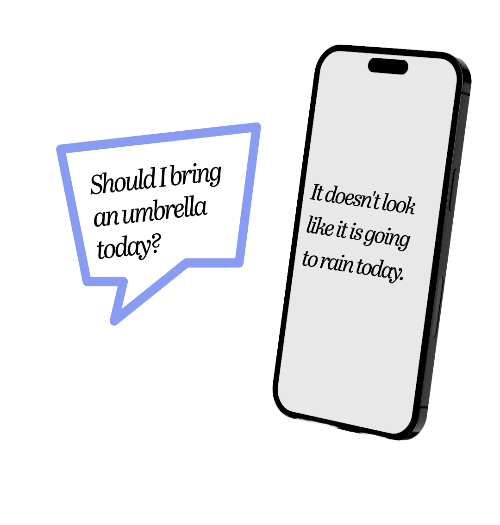 To look for information
To connect with people 
To perform learning tasks (e.g. submit assignments) 
For leisure (e.g. watching online videos, playing online games)
Technology in Our Everyday Life
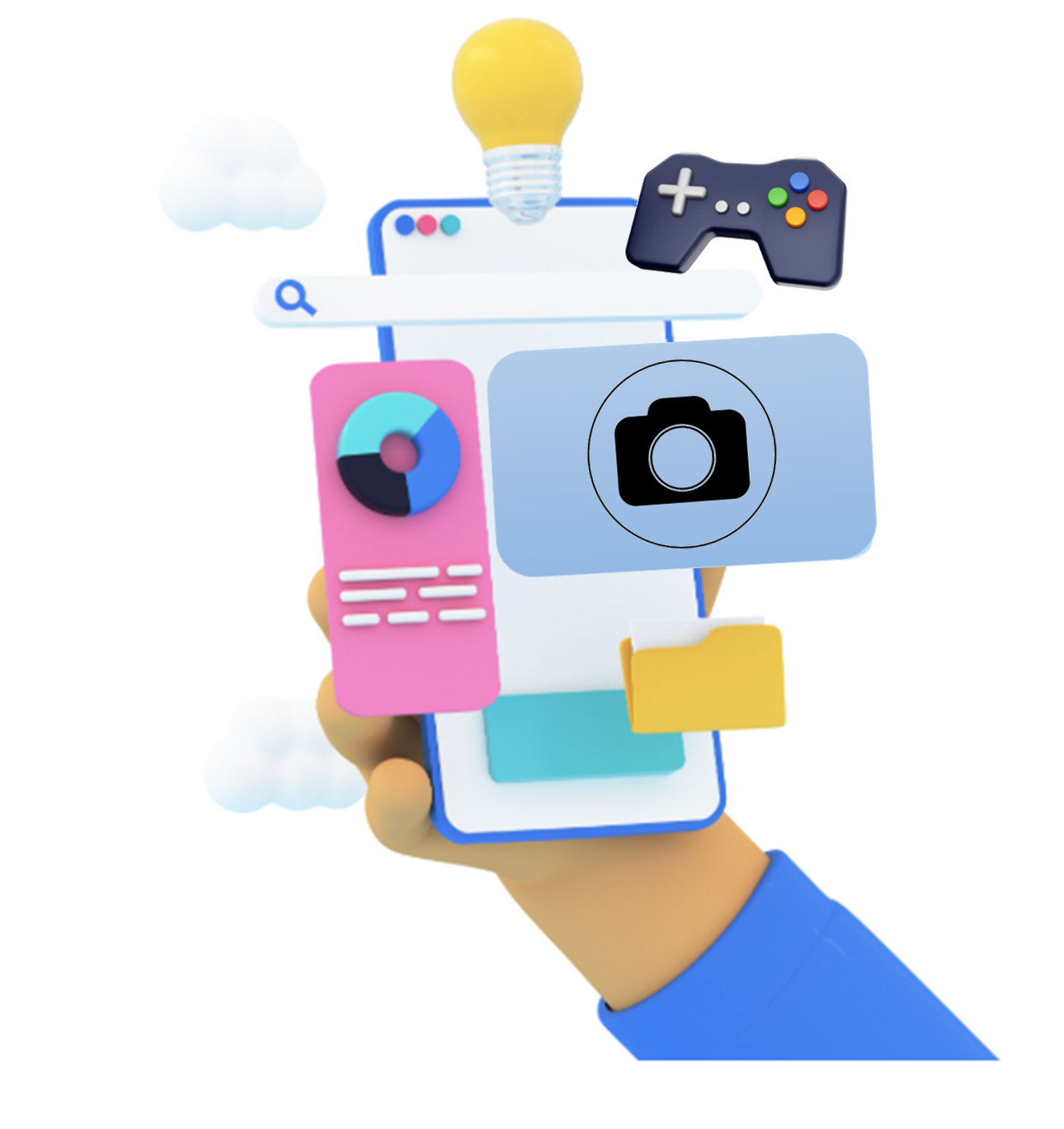 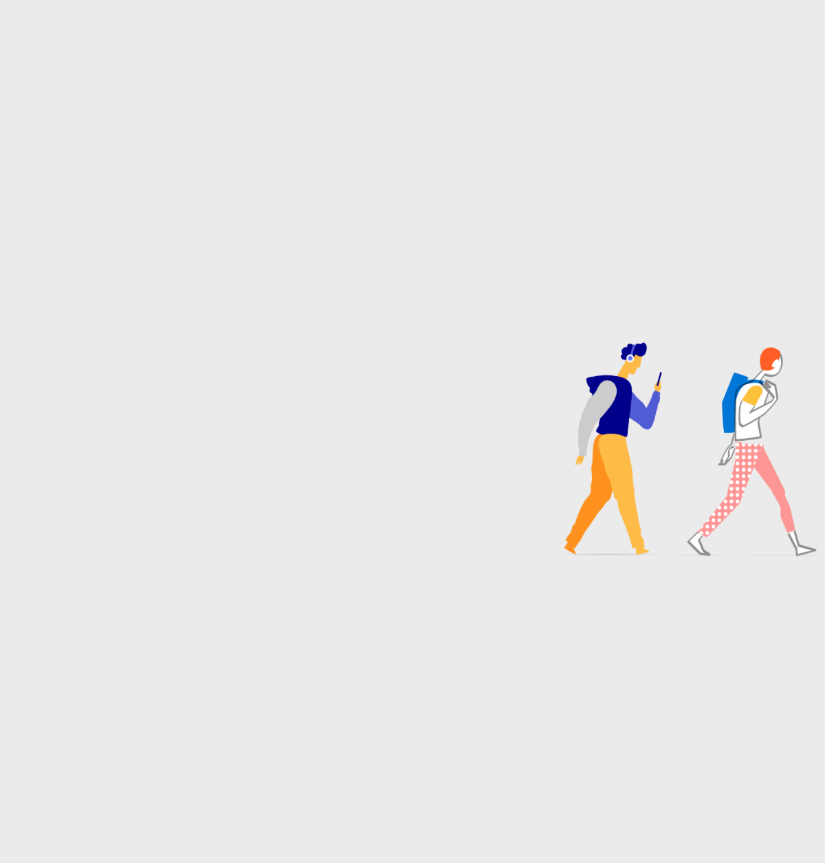 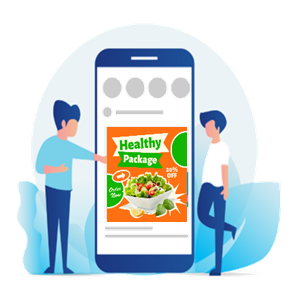 5)
Artificial Intelligence (AI)
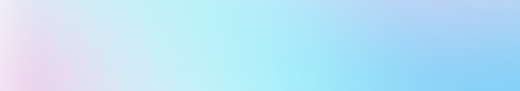 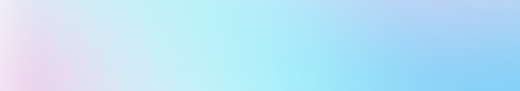 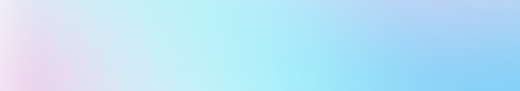 Apps for Study/Leisure
Social Media
The AI Assistant
6
1)
2)
3)
a)
things made by people
How much do you know about Artificial Intelligence (AI)?
The word “Artificial”  is about
AI learns from…
What can AI  do for us?
the browsing history
Provide information (e.g. weather)
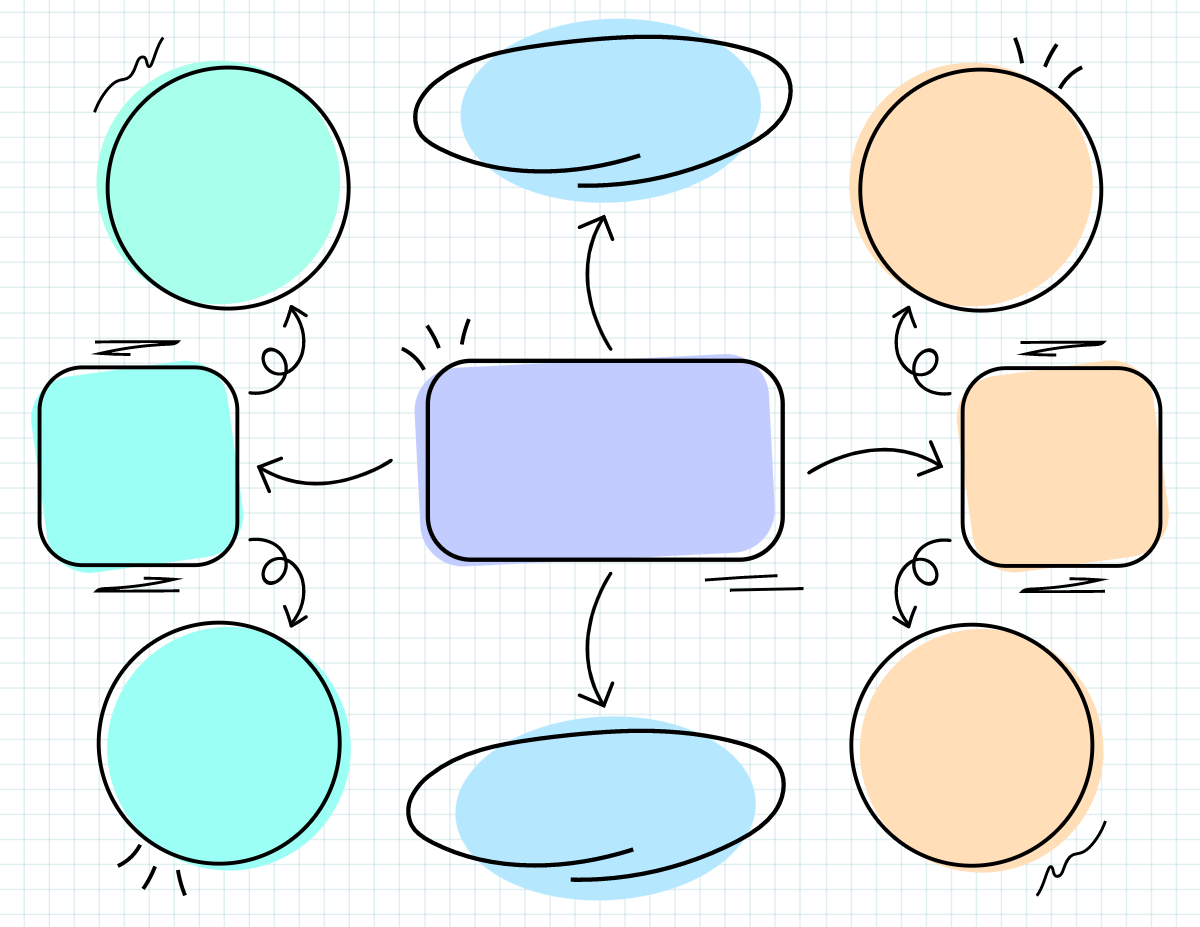 What do the words “Artificial Intelligence” refer to?

With reference to the examples in the previous slides (i.e. AI assistant, social media, apps for study/leisure), 
how does AI learn?
what can AI do for us?
a)
a)
Provide personalised newsfeeds
our instructions
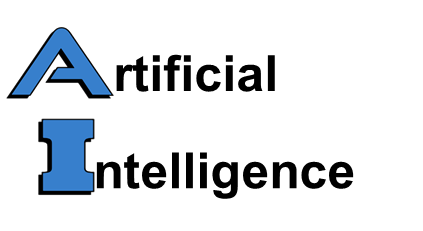 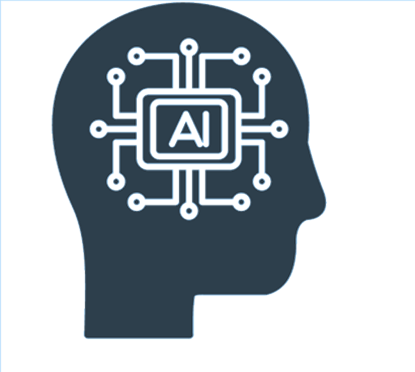 b)
b)
Play online games with us
The word “Intelligence” is about…
our preferences
the brain
b)
the ability to learn
7
[Speaker Notes: Accept any reasonable answers.]
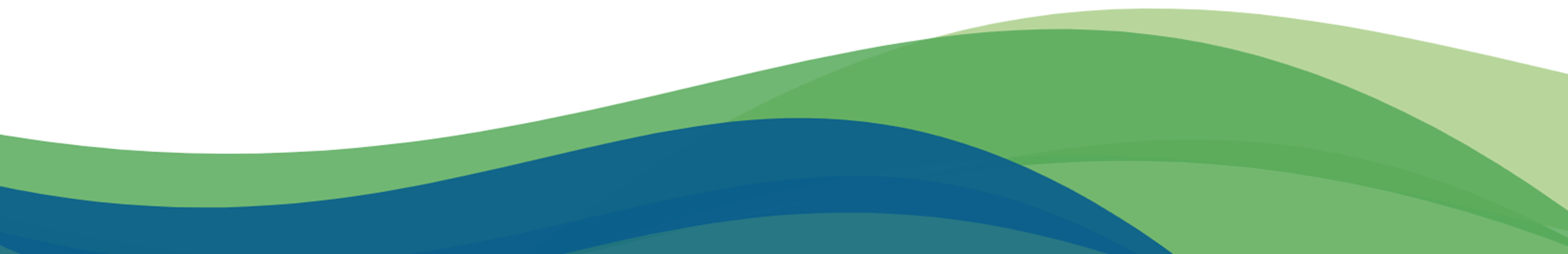 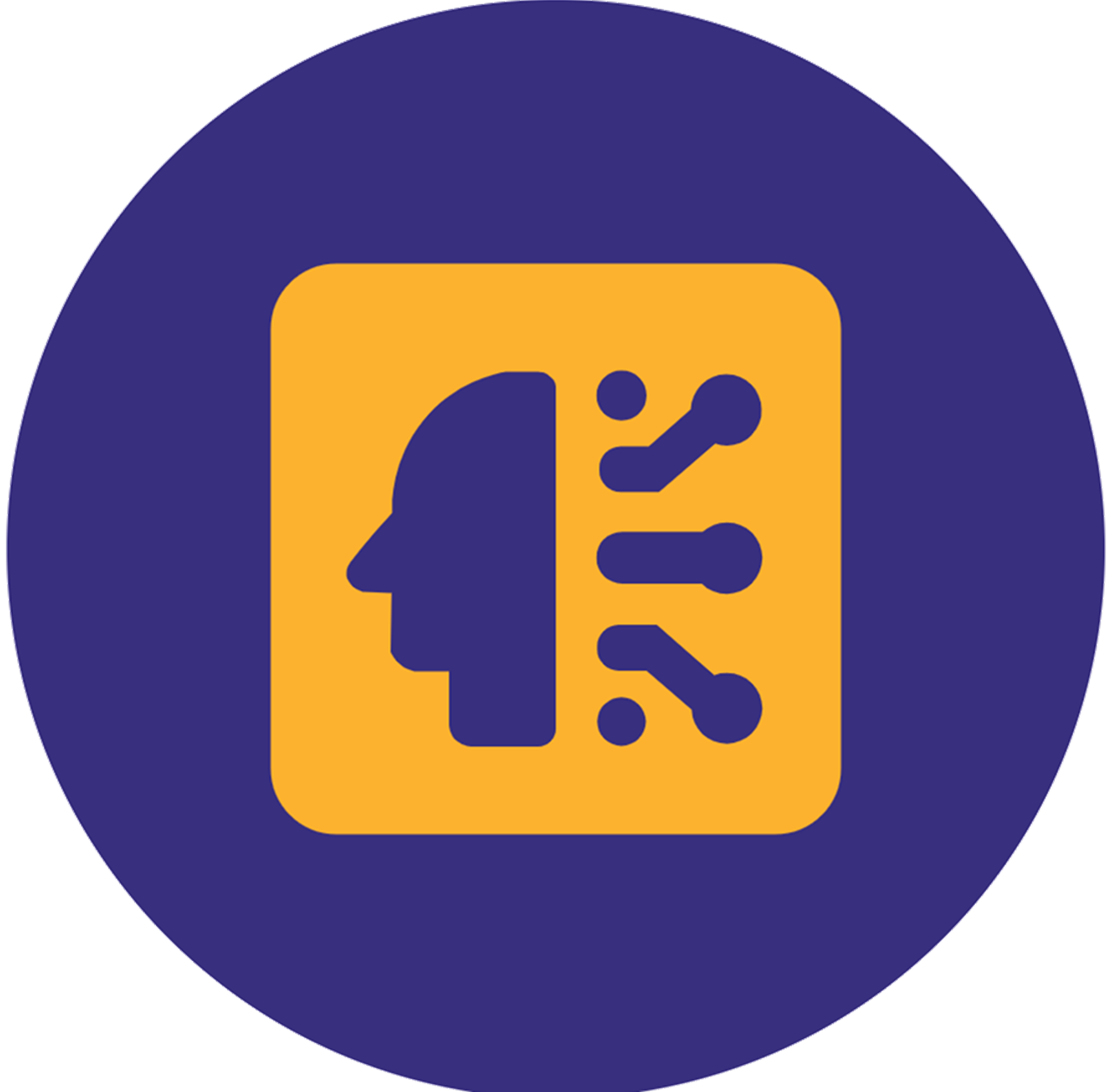 Reflection on AI Security
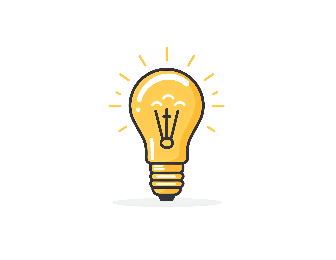 The Role of AI in Our Everyday Life
3. Why is it important for our country to safeguard AI security?
1. What are the pros and cons of getting personalised feeds ?
2. How do you protect your digital footprints (e.g. footprints left when using social media, playing online games)?
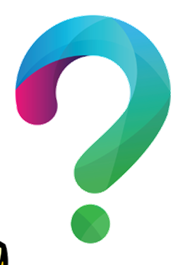 8
A Video on 
“This AI Student is Enrolled at a Top College”
Play the video.
Engage students in knowing more about the first non-human AI student and the recent development of AI in our country.
While-viewing
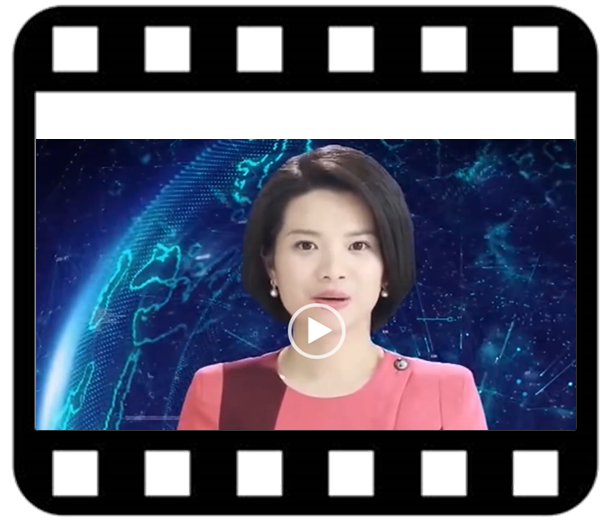 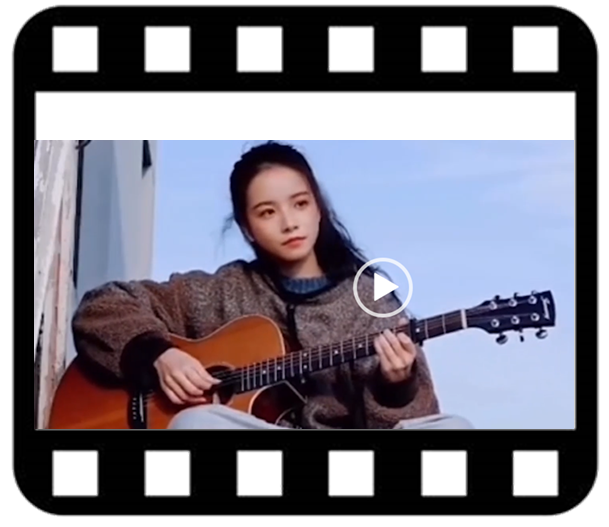 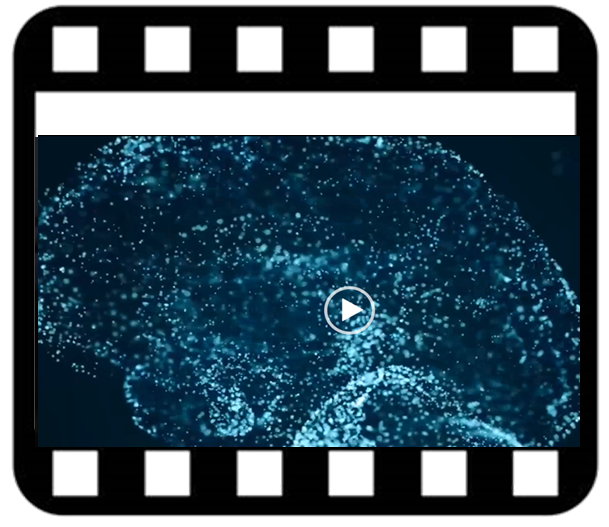 Video Time: 00:56 – 02:36
Video Time: 02:37 – 06:15
Video Time: 00:00 – 00:55
What are the characteristics of the world’s first AI news presenter?
What can the non-human AI student do?
What is the current development of AI in our country?
9
https://chinacurrent.com/education/23022/this-ai-student-is-enrolled-at-a-top-college-23022
Source: The China Current:
[Speaker Notes: https://chinacurrent.com/education/23022/this-ai-student-is-enrolled-at-a-top-college-23022]
Read the transcript below. Without using a dictionary, try to guess the meaning of the words by:
identifying meaningful chunks within the word/in the sentence
using semantic/visual clues from the text (video clip)
(2)
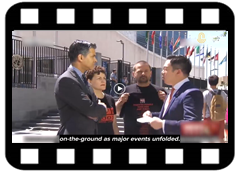 (1) Can you guess the meaning of the following words/phrases by identifying meaningful chunks within the word/in the sentence?
Vocabulary Building Strategies
Hi, I’m James Chau. Before The China Current, I anchored the news on television, interviewed world leaders, and reported on-the-ground as major events unfolded, which is why I was fascinated when the world’s first virtual news presenter was unveiled in China a few years ago. He uses artificial intelligence to mimic people like me and our voices, lip movements, and facial expressions. The result is not completely natural. After all, nothing quite replaces a human conveying human emotion. But an AI newsreader can work around the clock…
Study the line “Before The China Current, I anchored the news on television, interviewed world leaders, and reported on-the-ground as major events…” Can you suggest another word which carries similar meaning as the word “anchored”?
(a)
unfolded
A past action
Not/the opposite
To bend something
To open/spread out something
Meaning:
“reported”
(b)
unveiled
(3a) Study the line “He uses artificial intelligence to mimic people like me and our voices, lip movements, and facial expressions...” Can you guess the meaning of the word “mimic”?
Not/the opposite
A past action
A covering  for hiding something
To show something to the public for the first time
Meaning:
To copy
around the clock
(c)
(3b) Which  word can give you clues about the meaning of the word “mimic”?
Meaning:
All day long/non-stop
“like”
10
Use the article “First AI Virtual Student Set to Be Class Apart” as a follow-up to engage students in knowing more about the first non-human AI student and the recent development of AI in China.
Post-viewing
First AI Virtual Student Set to be Class Apart
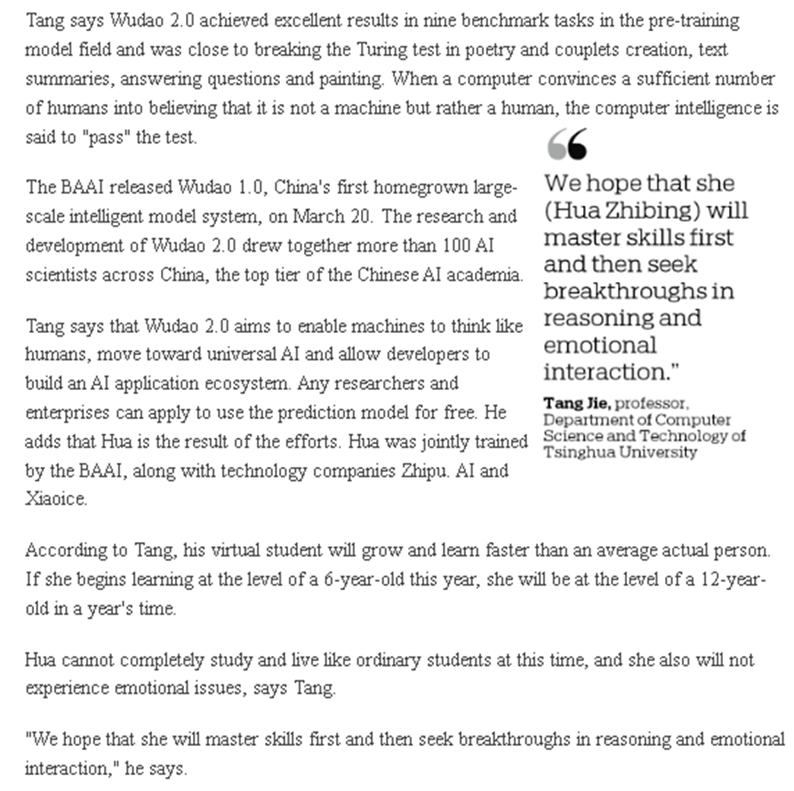 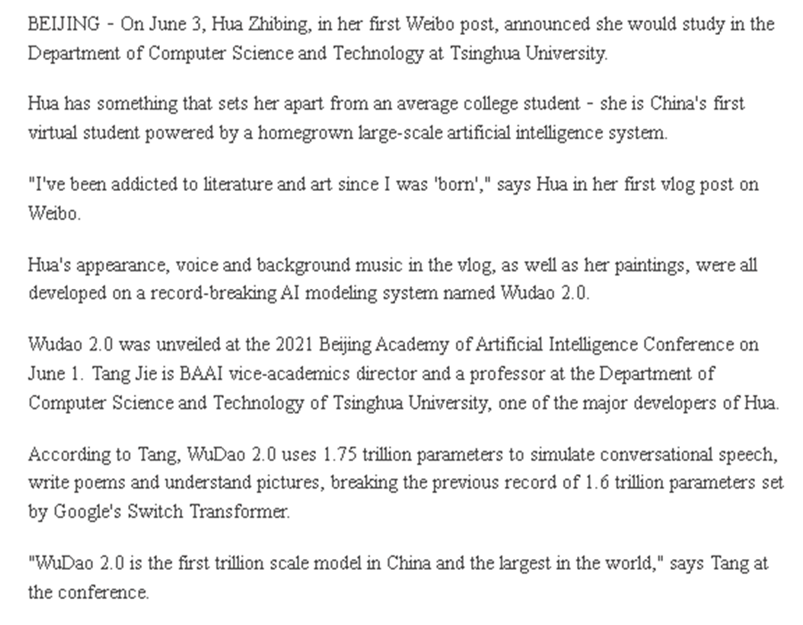 Please click here to download the text.
Source (Text of the article)
11
Xinhua. (2021, June 10). First AI virtual student set to be class apart. China Daily. Retrieved from: https://chinadaily.com.cn.
[Speaker Notes: https://www.chinadaily.com.cn/a/202106/10/WS60c17d70a31024ad0bac4d5e.html]
Decide if an average actual person/a non-human AI student possesses the qualities listed below. Complete the table with reference to the video “This AI Student is Enrolled at a Top College” and the article “First AI Virtual Student Set to Be Class Apart”.


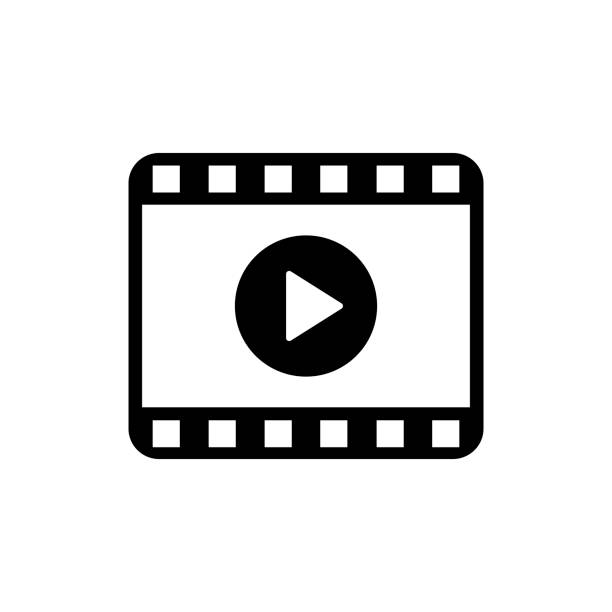 


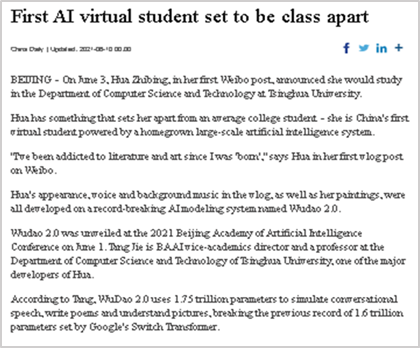 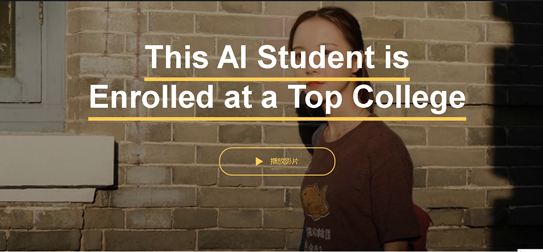 





A Video on 
“This AI Student is Enrolled at a Top College”
An Article on 
“First AI Virtual Student Set to Be Class Apart”


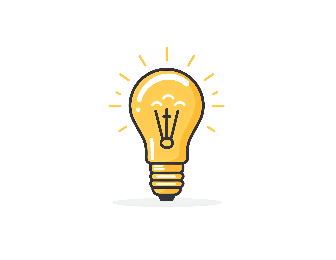 2. Is the ability of a non-human AI student comparable to that of an average actual person? In what way can you outperform a non-human AI student (e.g. originality, the ability to empathise with others)?Share your thoughts with the class.
12
1. Complete the timeline of the recent development of AI in our country with reference to the video “This AI Student is Enrolled at a Top College” and the article “First AI Virtual Student Set to Be Class Apart”.
The Development of AI in Our Country
WuDao 
2.0
WuDao 
1.0
WuDao 
3.0
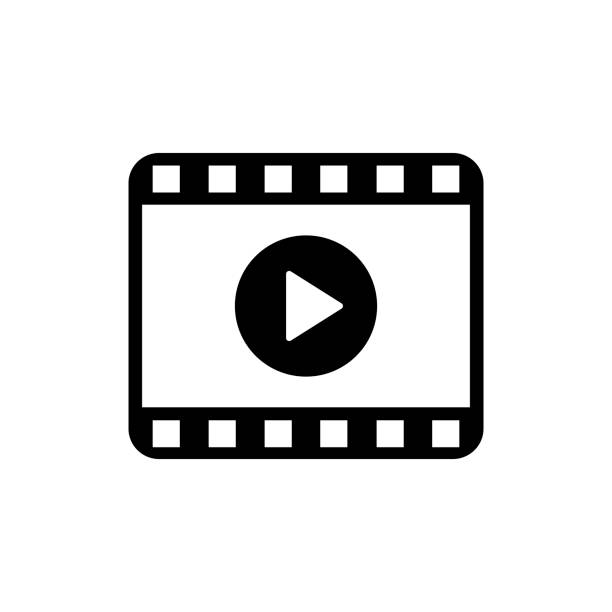 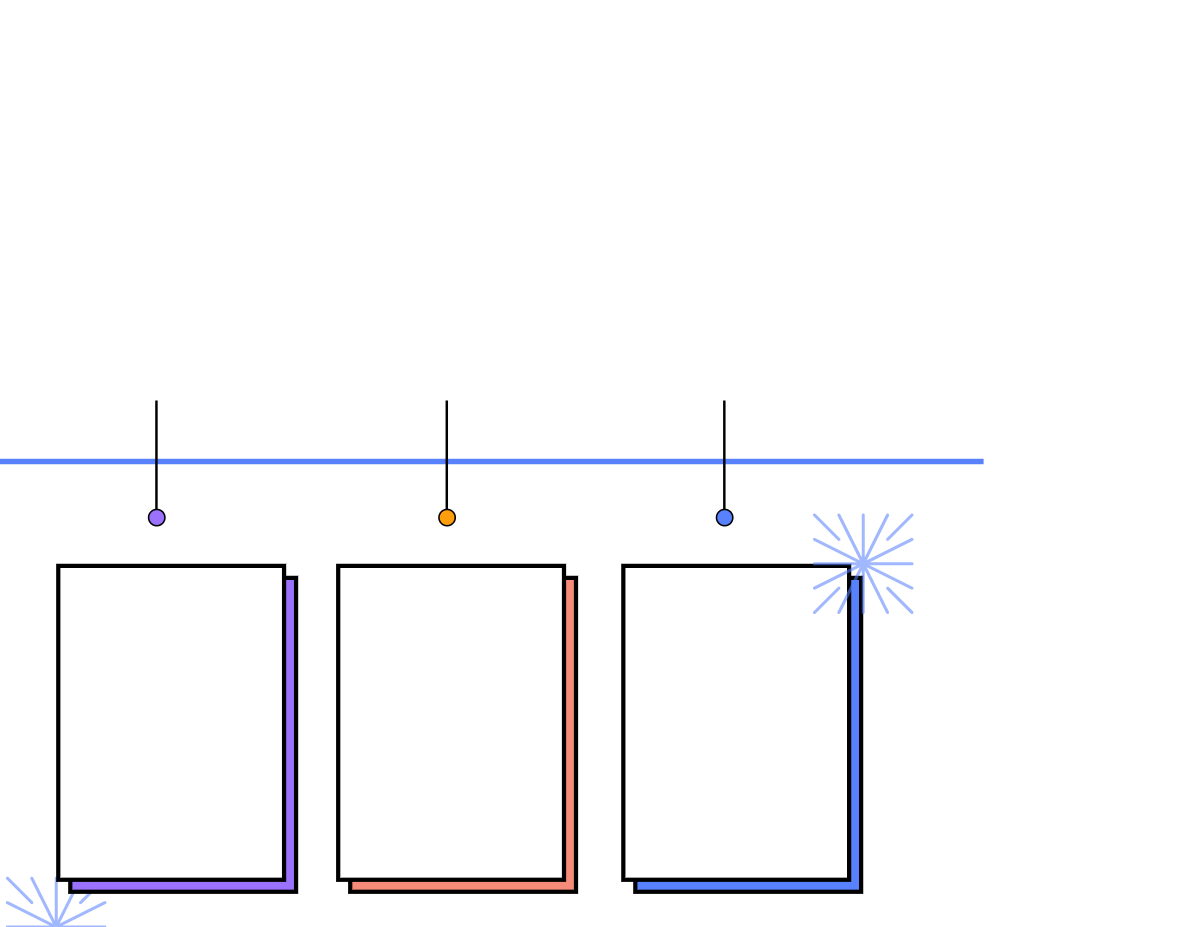 a)
b)
2023
_____ 2021
March
June 2021
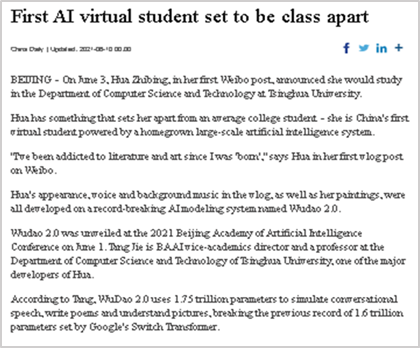 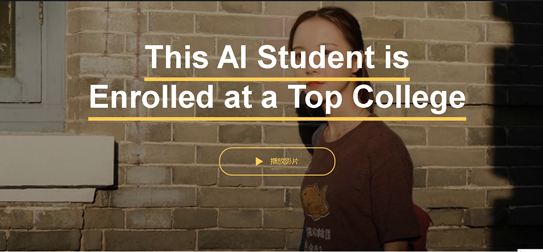 It powered the world’s first AI d) _________. It was able to e) _____ like human, simulate   f) ______________ ____________, write  g) _______ and understand pictures.
It was China's first 
c) ____________ large-scale intelligent model system.
It was expected to perform like natural trained human h) _______.
student
homegrown
think
brain
conversational
speeches
poems
A Video on 
“This AI Student is Enrolled at a Top College”
An Article on 
“First AI Virtual Student Set to Be Class Apart”
i) Identify the language items used for citing and quoting the source of information (e.g. Tang Jie):
According to Tang…
Tang says…
/
13
Source (Text of the article)
Xinhua. (2021, June 10). First AI virtual student set to be class apart. China Daily. Retrieved from: https://chinadaily.com.cn.
Please click here to download the text.
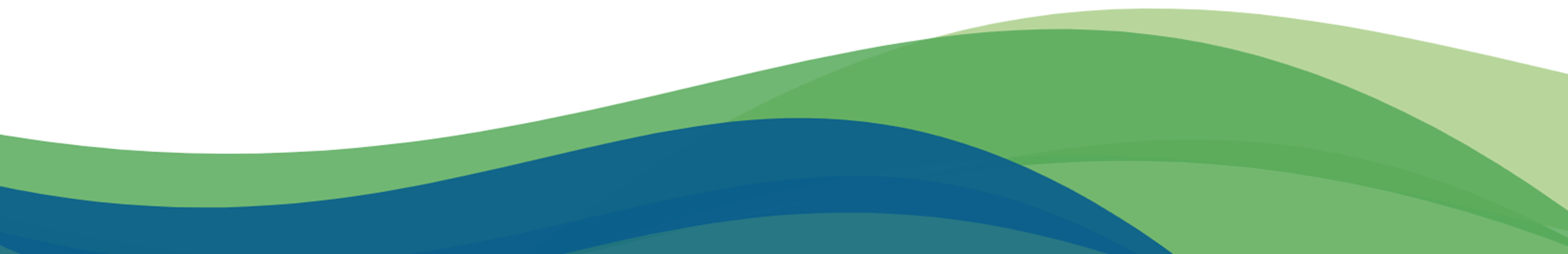 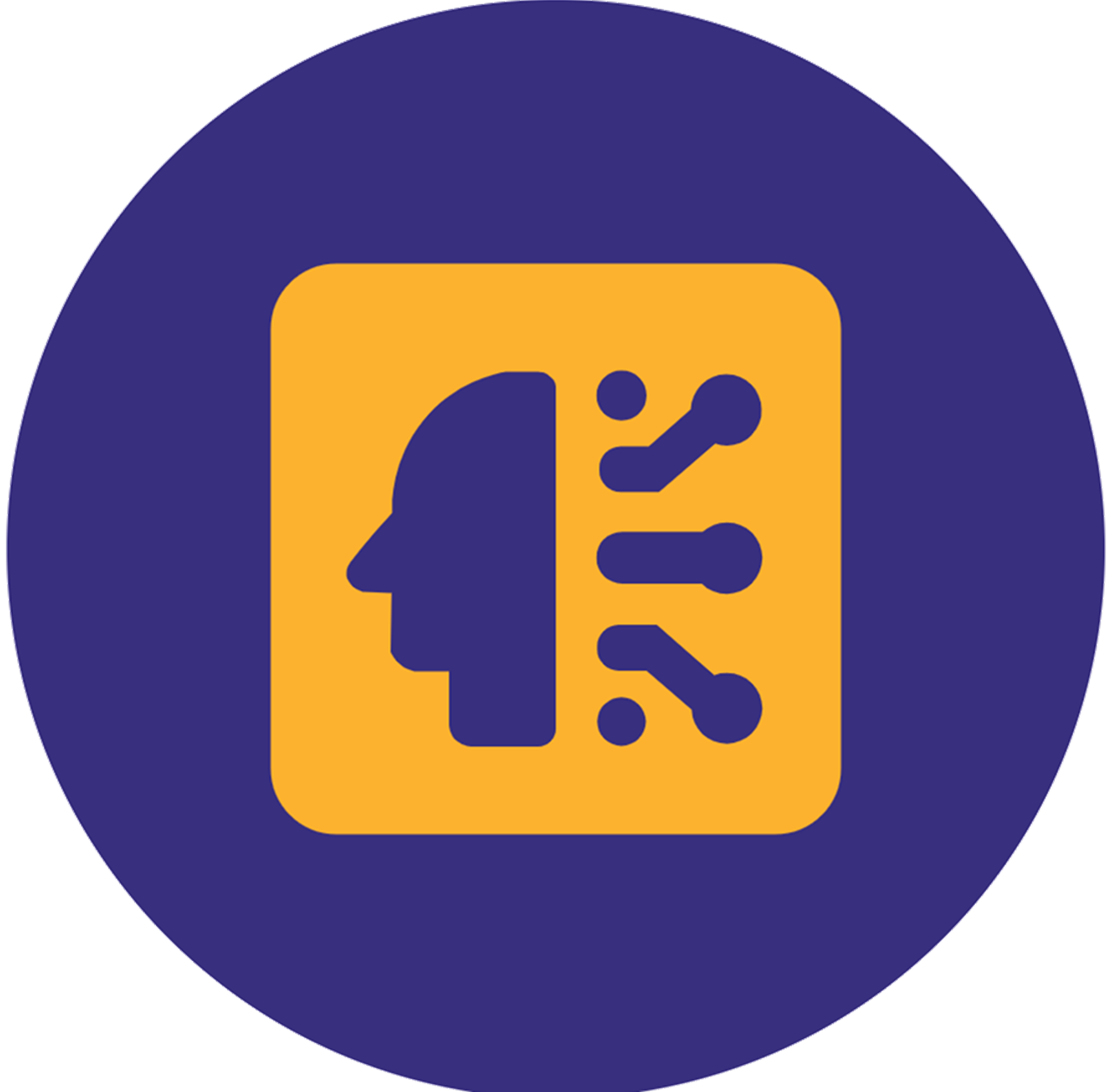 3. What is the impact of having non-human AI graduates on our country?
Reflection on AI Security
1. Do you want to have non-human AI students as your classmates? Why/why not?
2. From the students’ perspective, what is the impact of having non-human AI students on schools/universities?
The Integration of Non-human AI Students in Schools/Universities
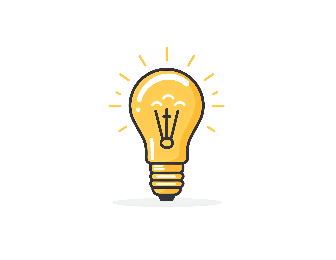 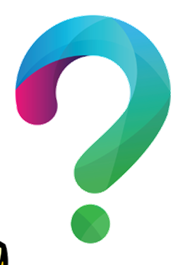 14
Use the article “Some Workers Turning AI Challenge into Advantage” to engage students in knowing more about the impact of AI on future workforce.
Post-viewing
Some Workers Turning AI Challenge into Advantage
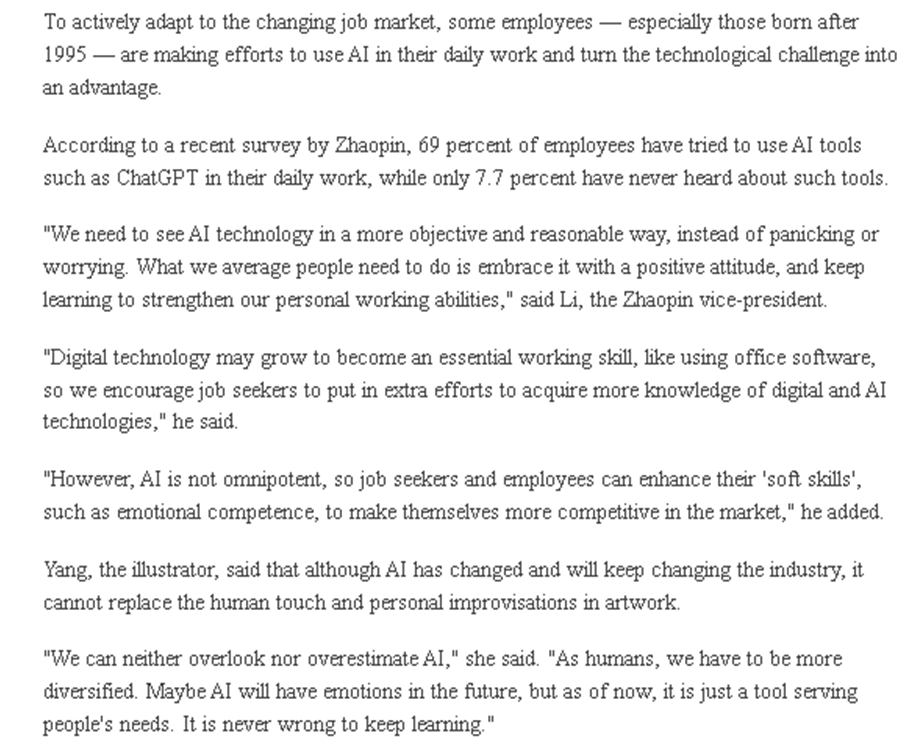 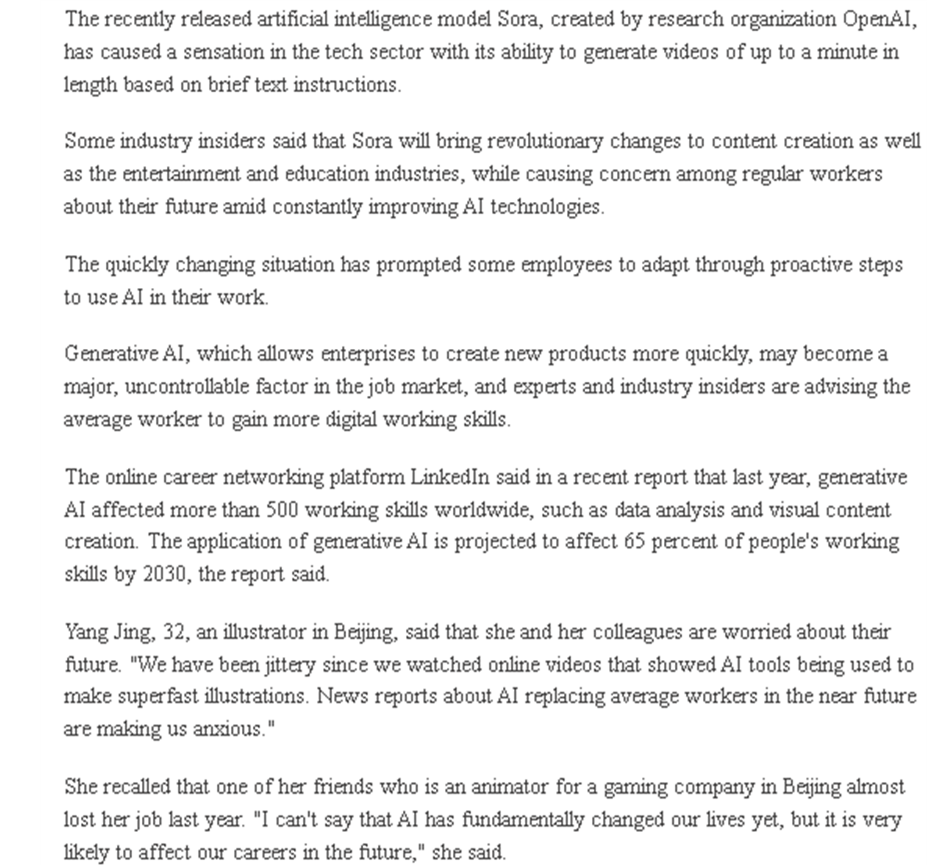 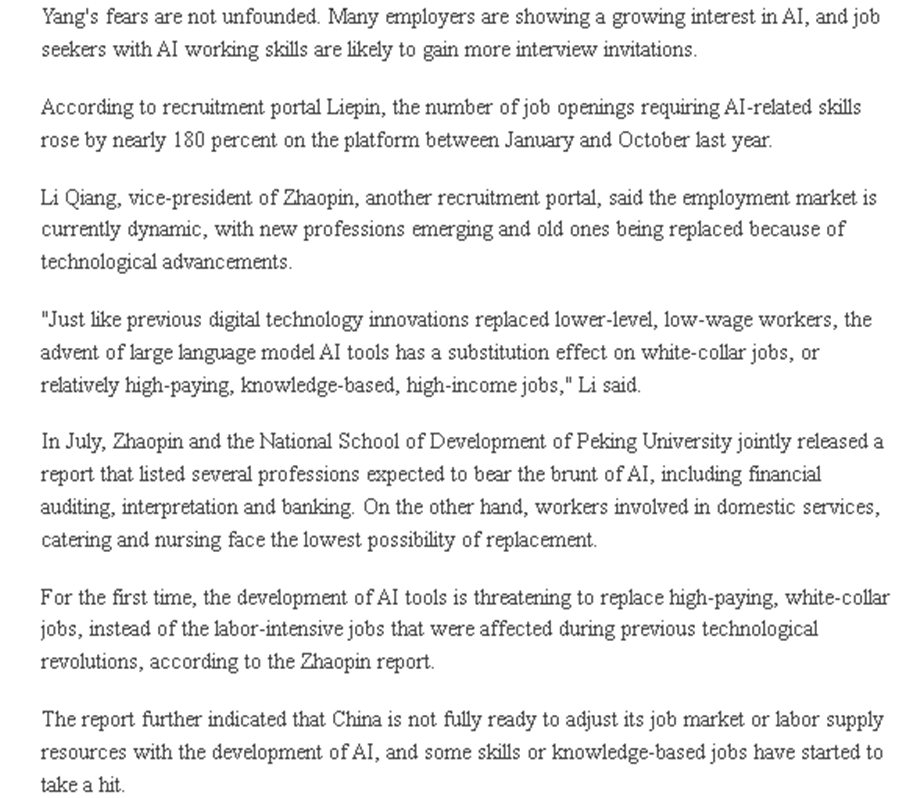 Please click here to download the text.
Source (Text of the article)
15
Cheng Si. (2024, February 20). Some Workers Turning AI Challenge into Advantage. China Daily. Retrieved from: https://chinadaily.com.cn.
[Speaker Notes: https://global.chinadaily.com.cn/a/202402/20/WS65d4c276a31082fc043b82be.html]
he number of job openings requiring AI-related skills
Complete the chart below with reference to the article “Some Workers Turning AI Challenge into Advantage”.
Advantages
Jobs affected by AI
b)
a)
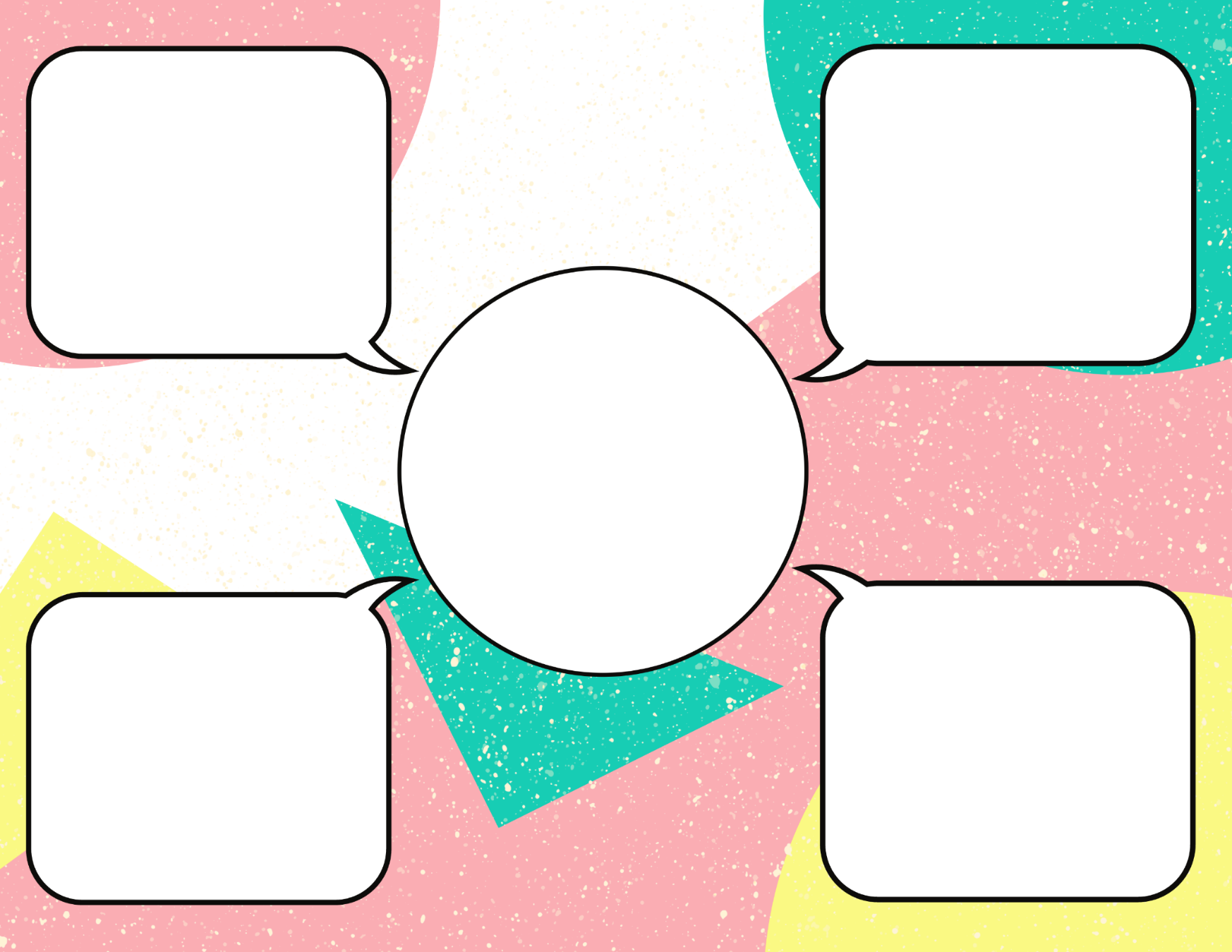 e.g.
e.g.
e) What is Li’s (the Zhaopin vice-president) attitude towards the advancement of AI technology?
create new products more quickly
white-collar jobs
relatively high-paying, knowledge-based, high-income job
make superfast illustrations
animators
To embrace it with a positive attitude, and keep learning to strengthen our personal working abilities
illustrators
The Impact of AI
d)
Ways to stay competitive
Challenges
c)
e.g.
e.g.
gain more digital working skills
affect 65 percent of people's working skills by 2030
enhance 'soft skills', such as emotional competence
16
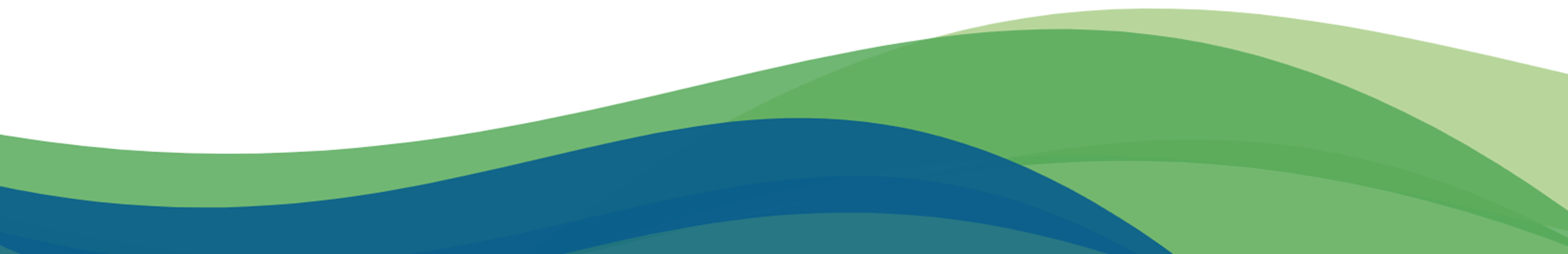 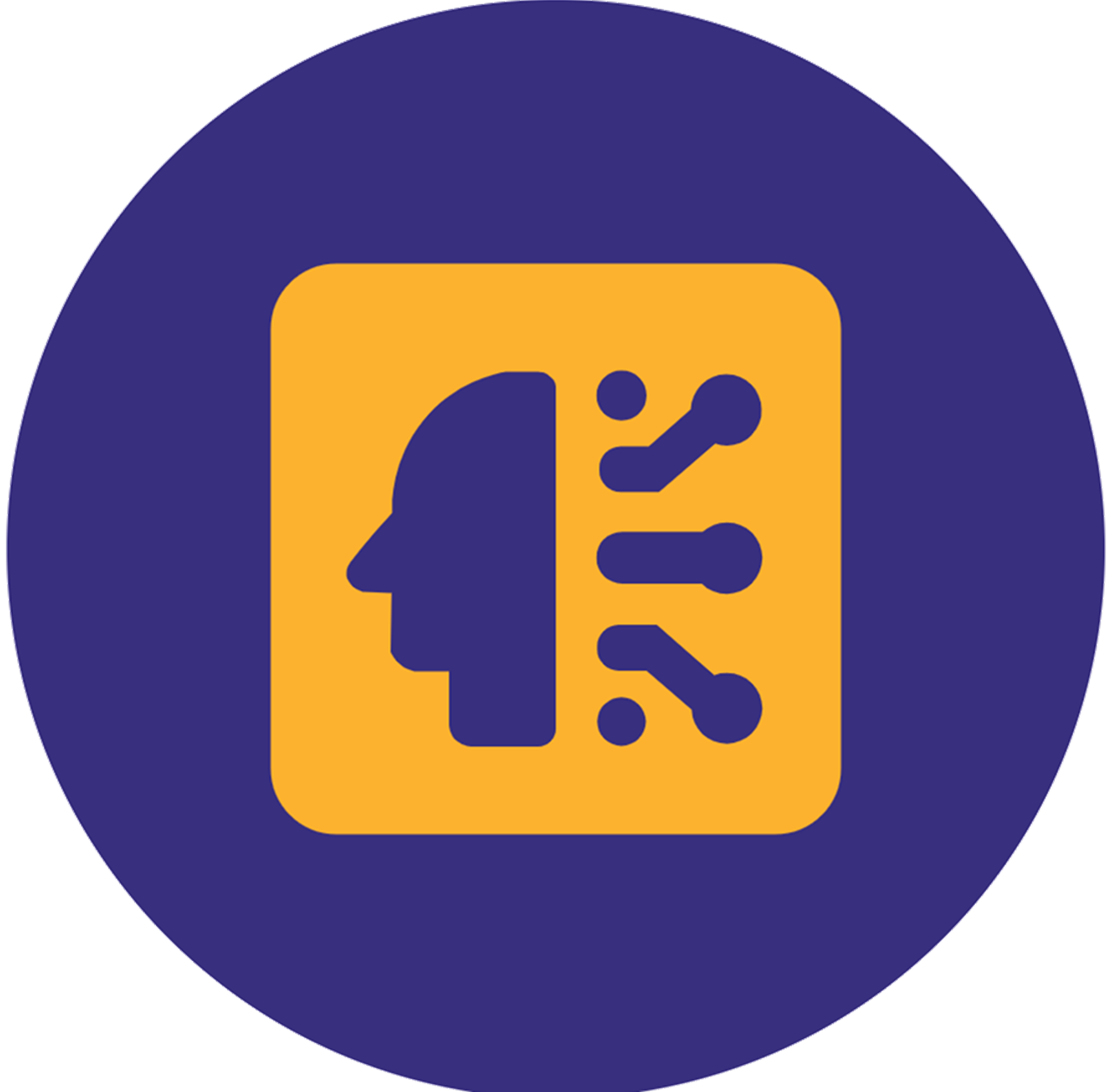 Reflection on AI Security
2. How would you equip yourself so as to stay competitive with the existence of AI?
3. Do you think embracing AI in the workplace is beneficial to our country? Why/why not?
1. What are the possible challenges you might face when you join the workforce in future?
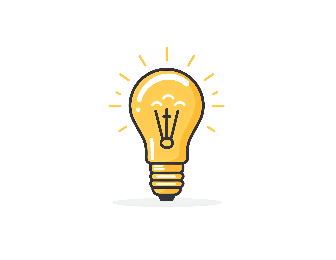 The Impact of AI on Future Workforce
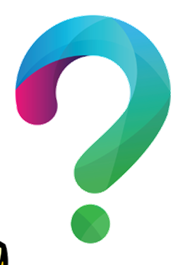 17
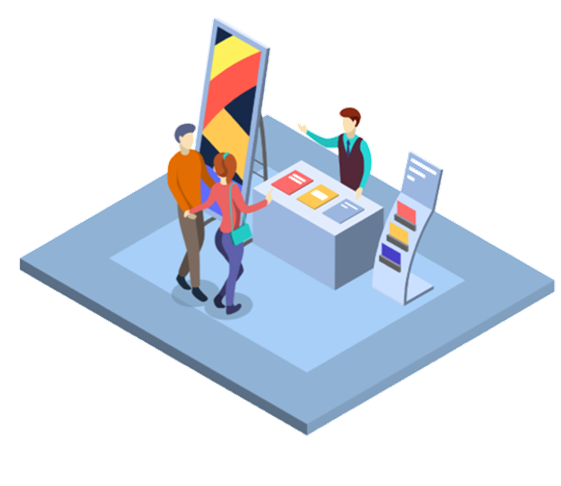 Extended Learning Activities
1. Hong Kong has been facing the challenge of manpower shortage in different sectors (e.g. elderly homes, retail sector, construction sector) in recent years. Arrange students into groups and engage them in suggesting possible ways of making effective use of AI technology to improve the current situation.
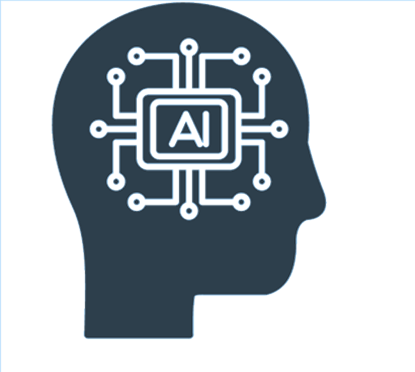 2. Invite students to present their ideas to the class. They may include photos, video clips or presentation slides in their presentation.
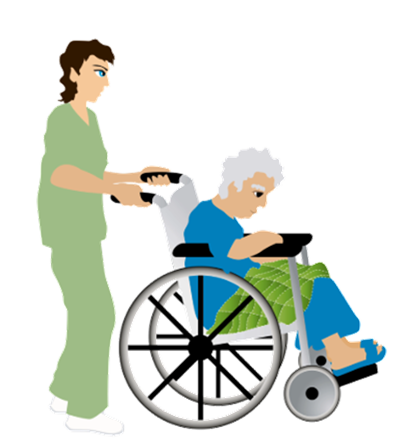 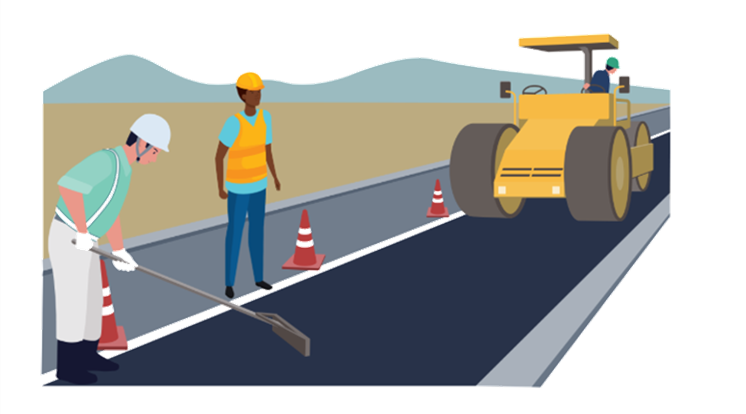 3. Engage students in writing a proposal on how AI can be applied to solve the problem of manpower shortage in different sectors including the following details:
the reasons for manpower shortage in a sector facing the problem;
job duties that can possibly be supported with the use of AI; and
descriptions of how AI can be applied to support the sector.
18